Politike temeljene na podacima: Kako umjetna inteligencija može podržati napredovanje studenata kroz studij?
Silvija Grgić & Zdravko Kunić
Napredovanje studenata i odustajanje (pregled literature)
Istraživači ističu da su čimbenici koji utječu na odustajanje studenata od studija, kao i njihovo zadržavanje, uvelike kontekstualno uvjetovani. Oni variraju ovisno o nacionalnim obrazovnim sustavima, kriterijima upisa te razini podrške koju institucija pruža studentima.
Napredovanje studenata i odustajanje (pregled literature)
Identificirani ključni razlozi za napuštanje učenika:
Neodgovarajuće temeljno znanje i akademske poteškoće
Neadekvatan izbor programa – program nije usklađen s njihovim jakim stranama ili težnjama u karijeri
Nedostatak studentskog angažmana i integracije u sveučilišni život (odnosi s kolegama studentima i akademskim osobljem)
Izazovi sa samoregulacijom, organizacijskim vještinama ili akademskom neovisnošću
Financijski pritisci posebno među studentima “prve generacije” i onima iz nižeg socioekonomskog statusa
Ograničeni resursi koje pruža institucija, kao što su neadekvatne akademske ili ostale usluge podrške
Osobne neakademske prepreke kao što su problemi s fizičkim i mentalnim zdravljem
Individualne karakteristike studenata kao što su akademska sposobnost, rasa, spol i prethodno školovanje
Korištenje umjetne inteligencije za prepoznavanje rizičnih pokazatelja i mjera podrške
Izvori podataka
Vanjski podaci (prethodno obrazovanje)
Interno skladište podataka
InfoEduka – studentski informacijski sustav
Evidencije sveučilišnih službi
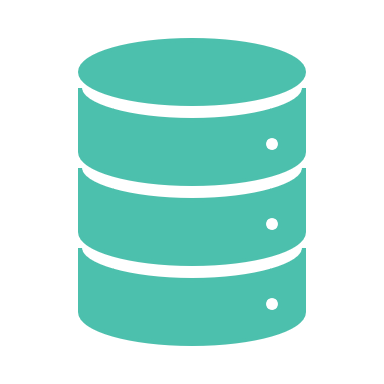 Primjer podataka dostupnih prilikom upisa
Primjer podataka prikupljenih tijekom studiranja
DEMOGRAFSKE KARAKTERISTIKE
Godina rođenja
Mjesto rođenja
Spol
Mjesto prethodnog obrazovanju (grad/država)
AKADEMSKE KARAKTERISTIKE
Godina upisa
Godina studija
Područje studija
Stupanj studija
Jezik studija
Status studenta (redovni/izvanredni)
Pohađanje nastave
Angažman u sveučilišnim aktivnostima
Sudjelovanje u izvannastavnim aktivnostima
Interakcija s nastavnicima
Zadovoljstvo studijem
Rani akademski rezultati (kvizovi - Moodle, Kahoot, itd.)
DRUŠTVENO-EKONOMSKA OBILJEŽJA
Stupanj obrazovanja roditelja
Broj članova obitelji
Izvor financiranja studija
PRETHODNO OBRAZOVANJE
Prethodno srednjoškolsko obrazovanje(vrsta škole, vrsta programa)
Ishodi prethodnog srednjoškolskog obrazovanja
Vrsta visokoškolske ustanove
Prethodno visoko obrazovanje (završeno)
Prethodno visoko obrazovanje (nezavršeno)
Prethodni akademski rezultati
Rezultati državne mature
OSOBNE OKOLNOSTI I OSOBINE
Podrška obitelji/prijatelja (samovrednovanje)
Studiranje uz rad (vrste zaposlenja)
Specifične okolnosti
Ranjive skupine studenata (student roditelj, student migrant, student koji radi…)
Razina stresa i anksioznosti (samoprocjena)
Stavovi o radu i učenju
AI alati i usluge
Nadzorna ploča za rano upozorenje - primjer
Mjere podrške
Univerzalne preventivne mjere
Personalizirane mjere podrške
Kolegij Karijera: Studiranje (1. godina studija, svi studijski programi od 2024./2025.);
Vršnjačka podrška - spajanje studenata viših godina studija sa studentima koji su se tek upisali;
Upute za pohađanje i polaganje kolegija koje studentima pomažu razumjeti zahtjeve kolegija i planirati svoje akademsko putovanje
Primjer kako AI pomaže u intervjuima sa studentima
SAVJETOVANJE
Stjepan je izvanredni student prve godine na studiju Multimedijska produkcija. Čini se da se dobro nosi s tehnologijom, ali još uvijek je važno riješiti sve strahove ili izazove s kojima bi se mogao suočiti u novom akademskom okruženju. Potaknite ga da se javi ako mu je potrebna pomoć u upravljanju svojim radnim opterećenjem, balansiranju akademskih zahtjeva s osobnim životom ili suočavanju sa stresom. Omogućite mu pristup relevantnim resursima i informacijama o službama podrške studentima.
AKTIVNOSTI
Lucie je Erasmus studentica pa prilagodba novoj kulturi, jeziku i akademskom okruženju može biti izazov. Osigurajte joj resurse i podršku za kulturnu prilagodbu, jezičnu pomoć i suočavanje s društvenim aspektima sveučilišnog života. Upoznajte ju s drugim studentima kako biste joj stvorili prilike da se uključi u sveučilišnu zajednicu.
AKADEMSKA PODRŠKA
Podučavanje može biti od pomoći studentima druge godine, posebno u teškim predmetima poput matematike ili programiranja, s kojima se Antonella mučila u prvoj godini, ali i tijekom svog srednjoškolskog obrazovanja. Potaknite Antonellu da iskoristi prednost Algebrinog programa podučavanja i prilagodite akademsku podršku njezinim specifičnim potrebama i stilu učenja. Redovito procjenjujte njezin akademski napredak i preporučite dodatnu poduku ako ima problema s određenim temama ili konceptima.
RADIONICE
Antoniov akademski status sugerira da bi mogao imati poteškoća. Pristupite mu proaktivno i ponudite mu priliku da razgovara o svojim akademskim ciljevima, izazovima i potencijalnim nedoumicama. Ponudite mu informacije i podršku u pogledu upravljanja vremenom, upravljanja stresom i izgradnje učinkovitih navika učenja.
Politike temeljene na podacima
Kako umjetna inteligencija može podržatinapredovanje studenata kroz studij?